Generative AI and Language Understanding: Part 8
Sandiway Fong
University of Arizona
Free version: 3.5
I'm told 4.0 
doesn't do this …
Simple PP attachment
Missing instrument with
Simple PP attachment
Possessional with modification not possible with subject.
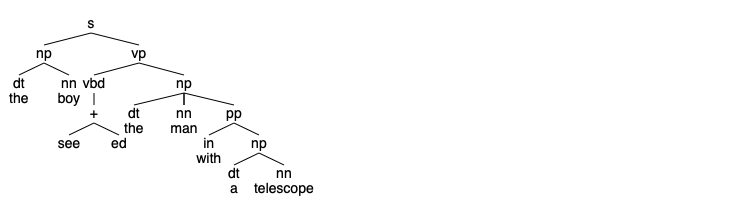 Not possible!
Phrase structure
would have crossing
CHATGPT doesn't know this
ChatGPT 4
A better answer than the free ChatGPT 3.5!